Использование методов ТРИЗ технологии в  музыкальном развитии дошкольников
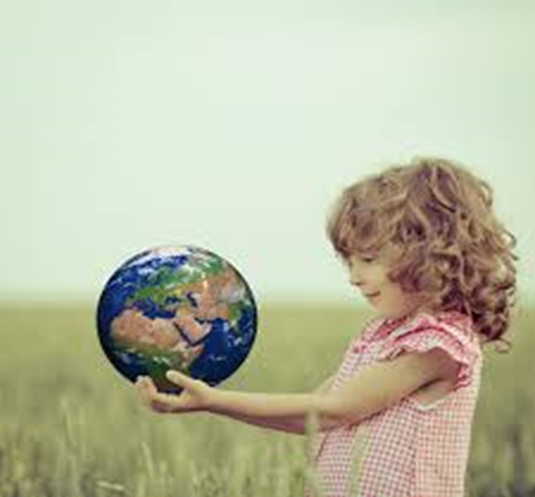 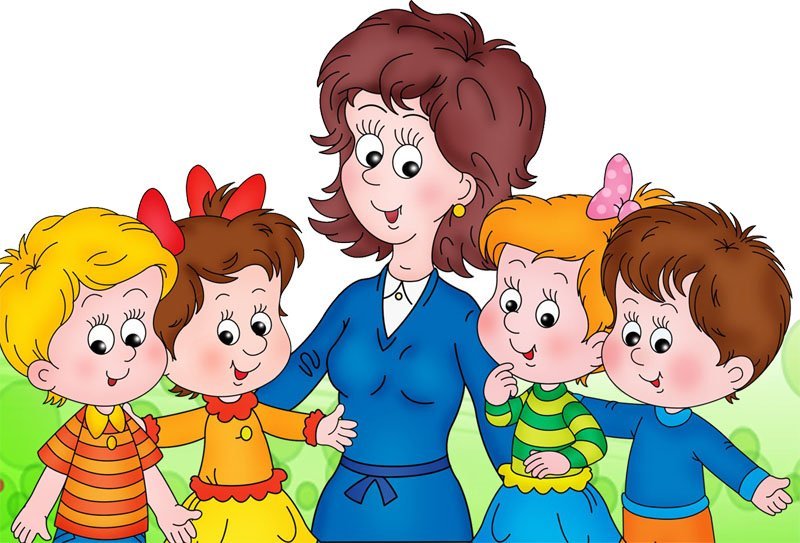 Музыкальный руководитель:
Шугурова Наталья Евгеньевна
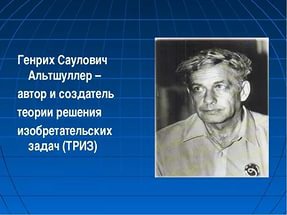 Методика ТРИЗ была придумана и разработана   Генрихом Сауловичем Альтшуллером. Изначально она создавалась для помощи в нахождении решений для технических задач и способствовало развитию мышления, гибкости, системности, логическому построению и оригинальности. 
Главная задача данной методики – научить ребенка думать нестандартно и находить собственные решения.
Актуальность
Все программы музыкального обучения и развития включают в себя развитие музыкально-творческих способностей детей, но не дают методов и приемов.
ТРИЗ, увеличивает в разы эффективность любой программы.
Методы и приемы ТРИЗ можно использовать во всех разделах музыкального воспитания.
Цель: Технология ТРИЗ способна помочь научить детей фантазировать,
Придумывать, исследовать, помочь им почувствовать радость от маленьких, но самостоятельно сделанных открытий.
Методы и приемы ТРИЗ
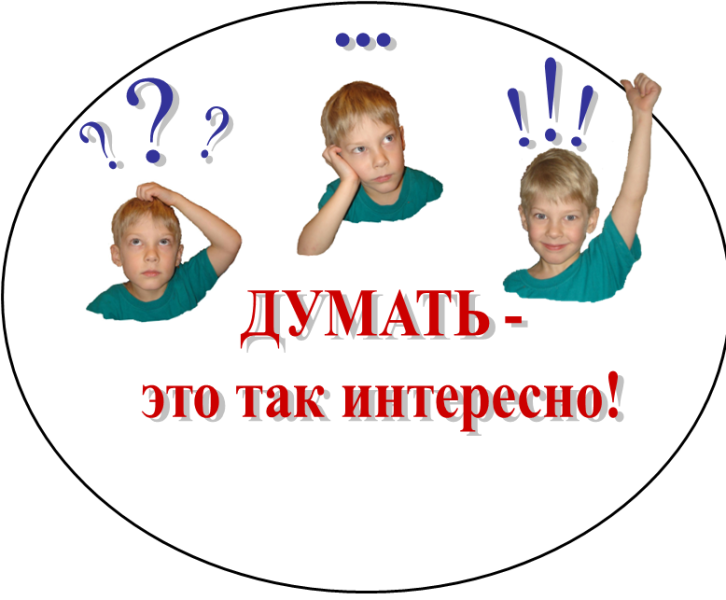 Мозговой штурм
Метод каталога
Метод фокальных объектов
Системный анализ
Метод морфологического анализа
Метод золотой рыбки
Моделирование маленькими человечками
Метод аналогий
Типовое фантазирование
Метод морфологического анализа
Круги Луллия
Существует 4 типа тренингов:
1 тип «Найди реальное сочетание»
2 тип «Объясни необычное сочетание»
3 тип «Придумай фантастическую историю или сказку»
4 тип «Реши проблему»
«Определи настроение музыкального произведения»
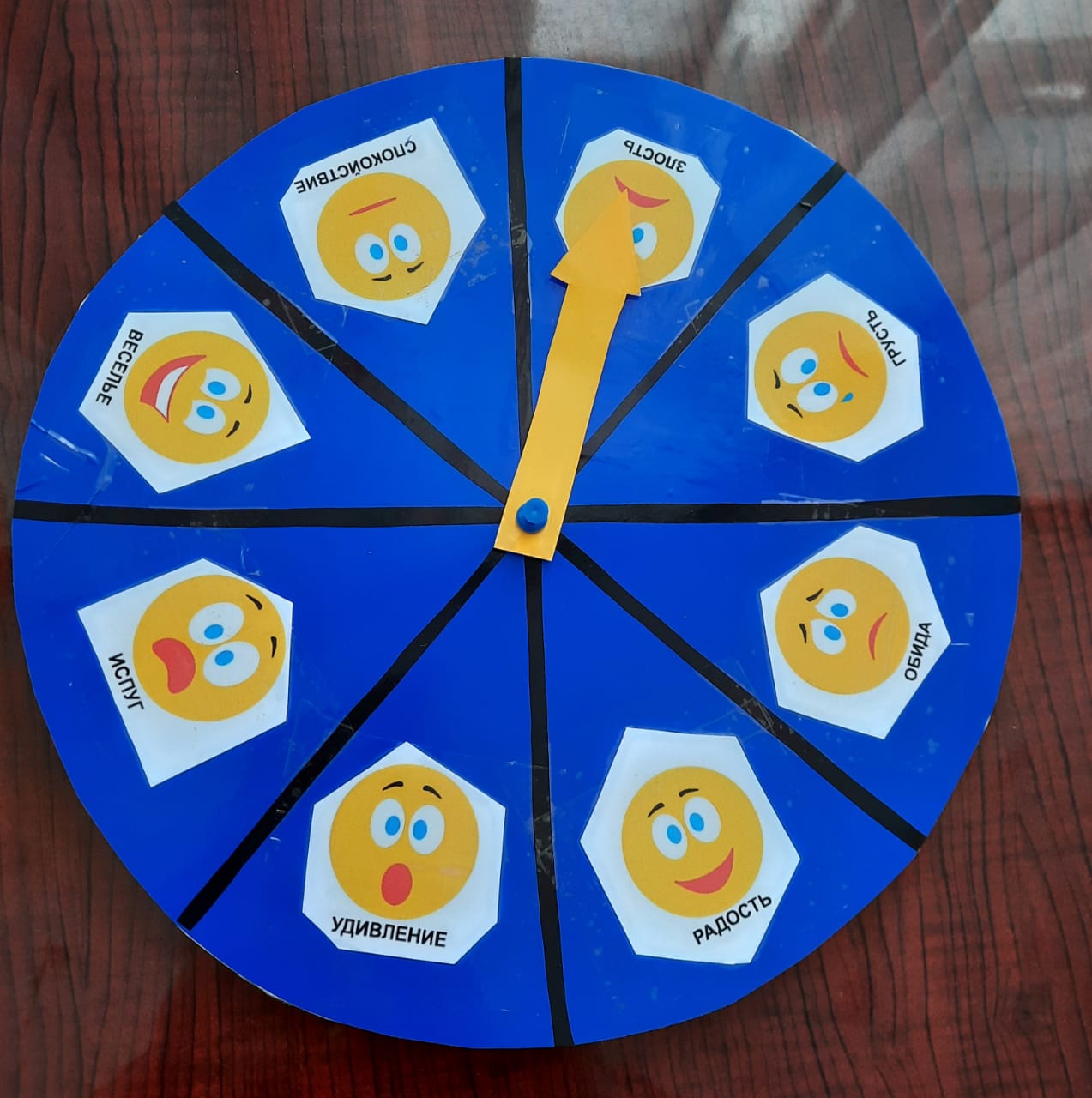 «ОТГАДАЙ, ЧЬЕ ПРОИЗВЕДЕНИЕ? »
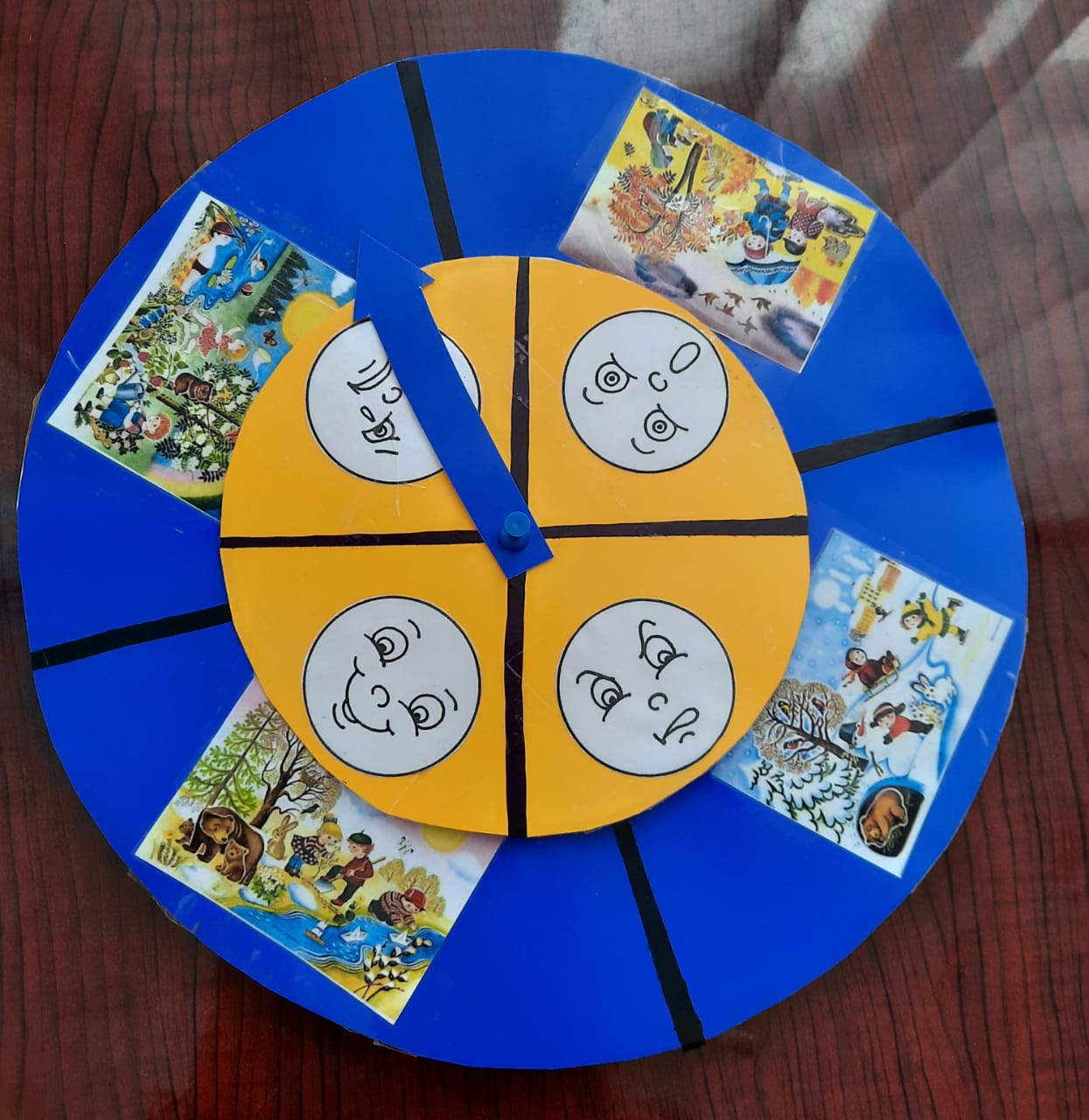 Игра «Найди друзей»
МЕТОД ОБУЧЕНИЯ СОСТАВЛЕНИЯ РАССКАЗА ОБ ОБЪЕКТЕПО АЛГОРИТМУ «ВОЛШЕБНАЯ ДОРОЖКА»
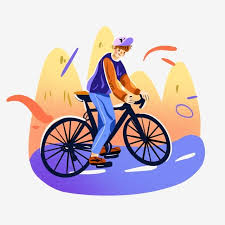 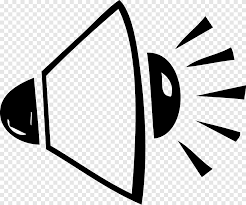 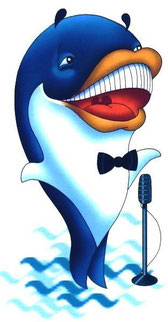 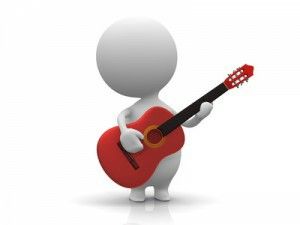 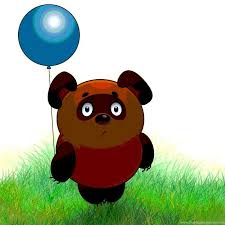 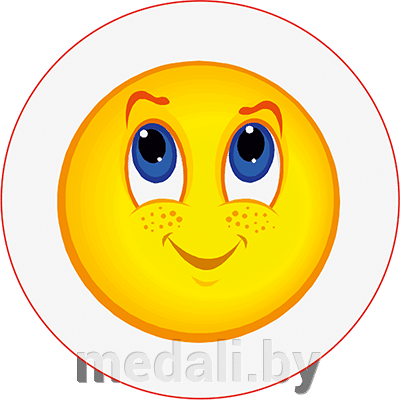 Портрет композитора – дети рассказывают о композиторе, написавшем  музыкальное произведение.
ЖанрКит помогает определить жанр музыки (песня, танец, марш)
Настроение произведенияСмайлик -  напоминает о настроении.
Высота звучанияВинни-Пух с шариком – подсказывает назвать регистр.(звуковысотность)
ИнструментыЧеловечек с гитарой -  напоминает рассказать о  музыкальных инструментах исполняющих данное произведение.
ДинамикаГромкоговоритель – определить громкость звучания и динамические оттенки.
ТемпЧеловечек на велосипеде – показывает, что нужно рассказать о темпе произведения.
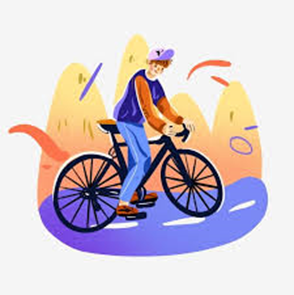 Таким образом получается связанный рассказ – анализ о прослушанном музыкальном произведении.
Метод «Символическая аналогия» Мнемотехника
Цель использования мнемотехники: развитие слуховой и зрительной памяти, для разучивания песен, стихов.
Основная задача: Развитие музыкального слуха, умственной активности, сообразительности, наблюдательности.
Методика знакомства и разучивания песен с помощью картинок:
1.Прослушивание музыкального произведения.
2. Беседа о характере произведения.
3.Демонстрация мнемотаблицы.
4. Разучивание текста по фразам с использованием таблиц.
5. Закрепление текста.
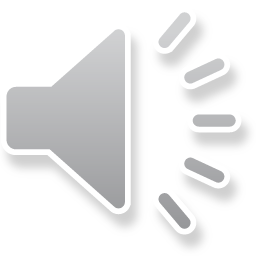 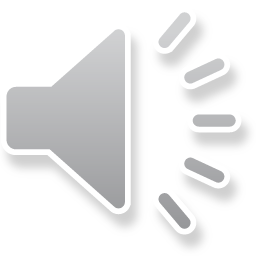 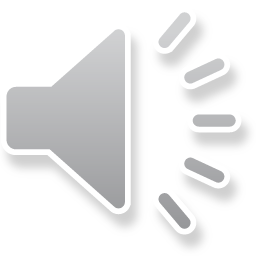 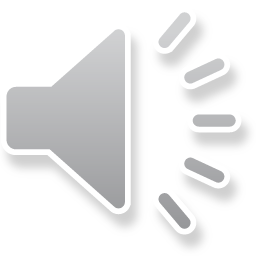 СИНЕКТИКА. ( метод аналогий)ЭМПАТИЯ.( личностная аналогия)
Пример использования данного приема в музыкальной деятельности заключается в следующем: дети в движениях перевоплощаются в героев одноименных музыкальных произведений, например: в клоунов грустных и веселых под музыку Д. Кабалевского «Клоуны»; в смелого, преодолевшего все преграды наездника в пьесе «Смелый наездник» Шумана или в прекрасного Лебедя в одноименном произведении Сен-Санса. Ребенок показывает несложные движения и говорит, что он чувствует. Музыка при этом действует на весь организм, а он в свою очередь на действие музыки. Ведь восприятие и понимание музыкальных произведений заключается в ощущении ее связками, мышцами, движением, дыханием.
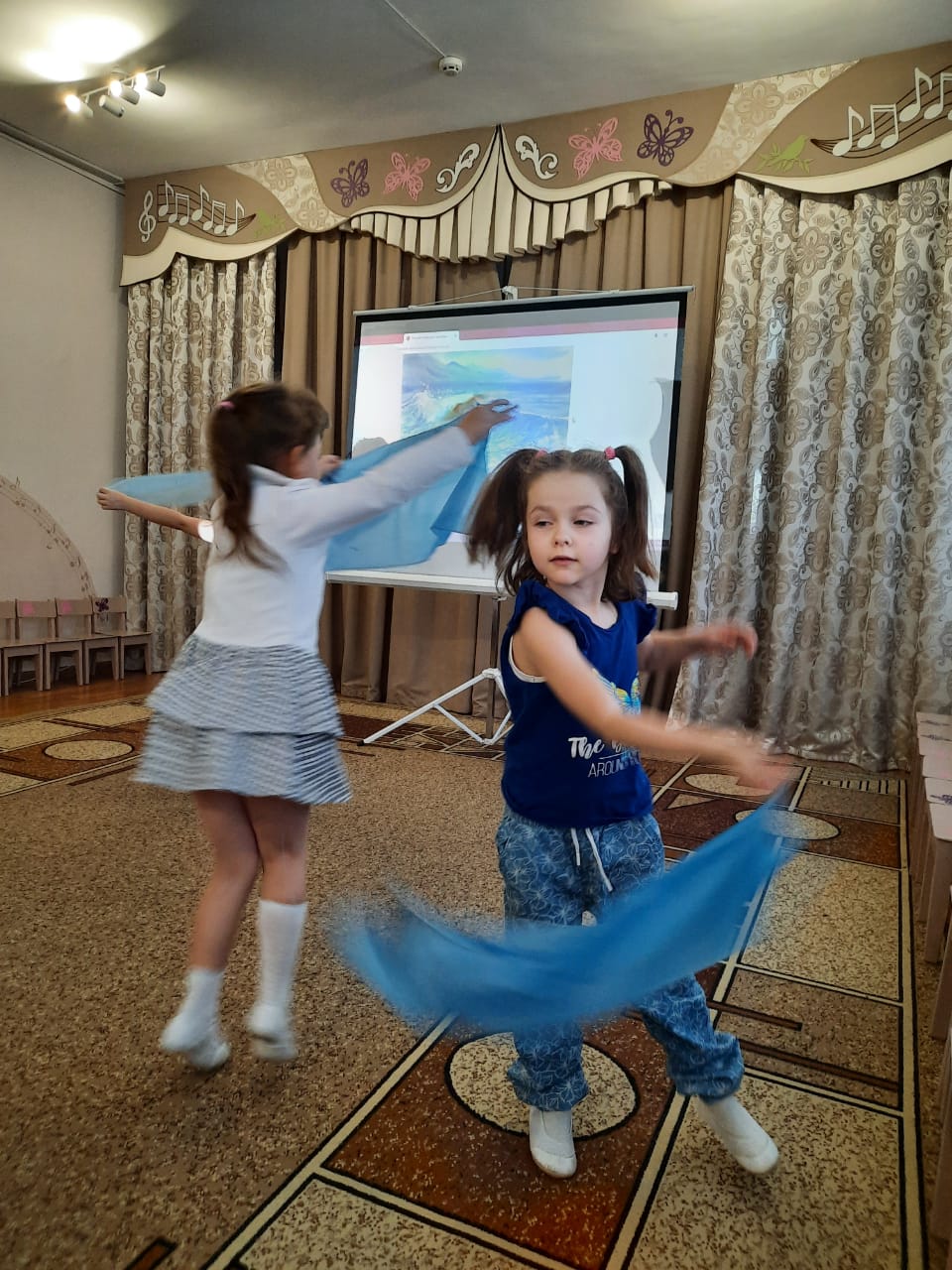 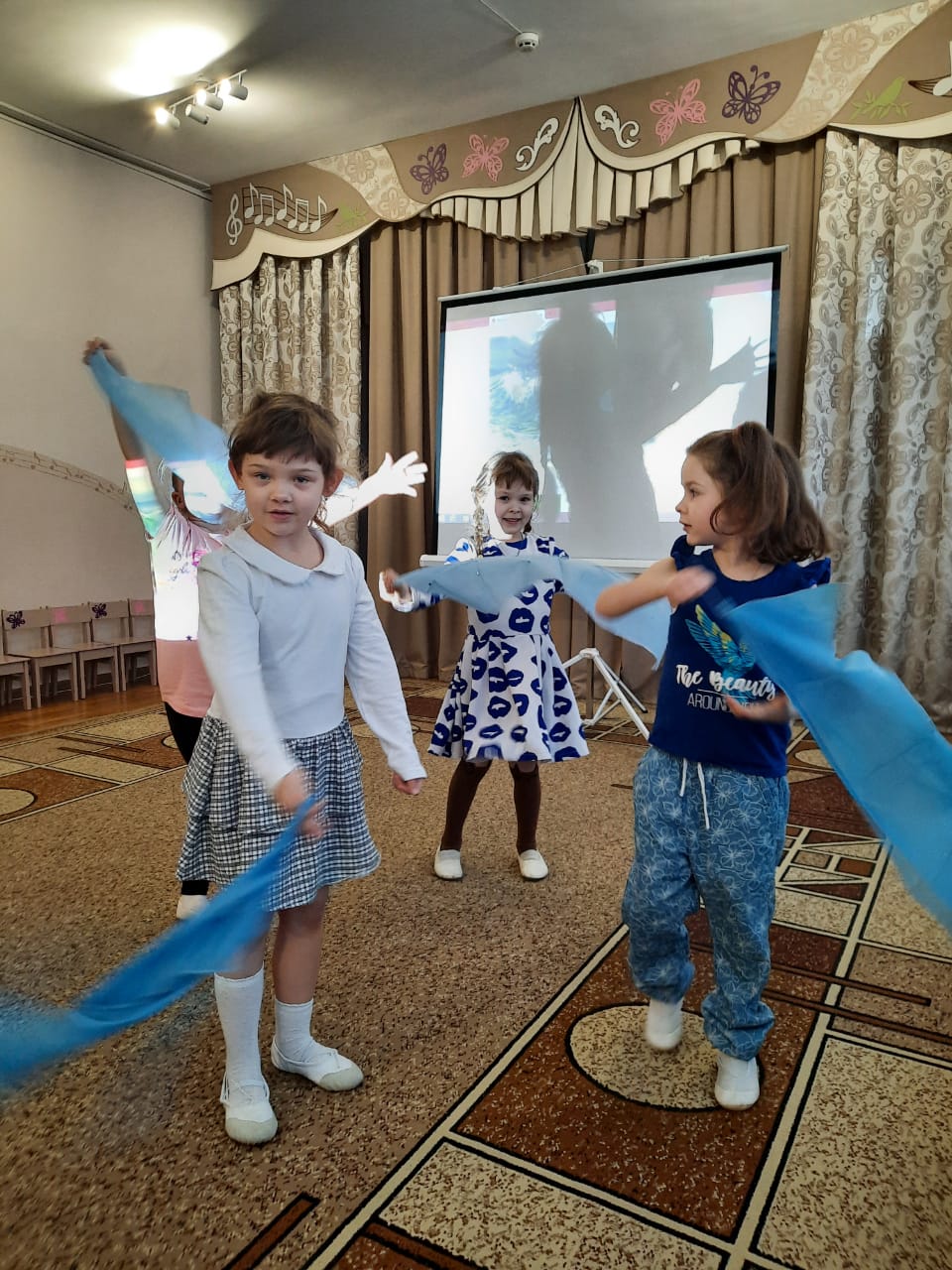 ТИПОВОЕ ФАНТАЗИРОВАНИЕ
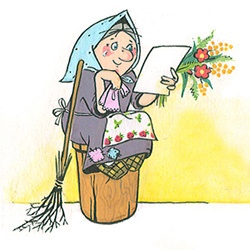 Приёмы:
Уменьшение – увеличение
Наоборот (добрый – злой)
Дробление – объединение
Оператор времени (замедление – ускорение)
Динамика – статика (оживление неживых объектов и наоборот)
МЕТОД ЗОЛОТОЙ РЫБКИ
Способ рассуждения, который помогает преодолеть психологическую инерцию «невозможности» решения и позволяет свести большую задачу к маленькой, часто решаемой.
Задача:
реальная часть 1              фантастическая часть1
   реальная часть 2                фантастическая часть 2
     реальная часть 3                  фантастическая часть  3
        реальная часть (последняя)
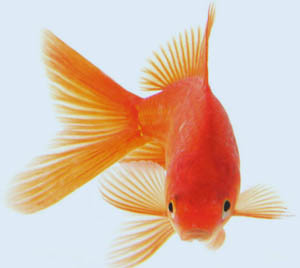 МЕТОД КАТАЛОГА
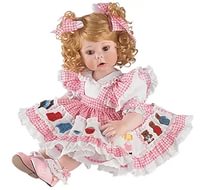 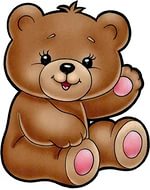 МЕТОД ФОКАЛЬНЫХ ОБЪЕКТОВ
МЕТОД ФОКАЛЬНЫХ ОБЪЕКТОВ

Полька – весёлая, быстрая, праздничная, громкая.



Колыбельная – медленная, задушевная, тёплая, 
тихая.





Марш -  
Какое слово можно привязать к 3 – ему?
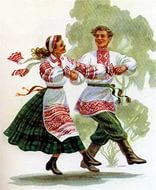 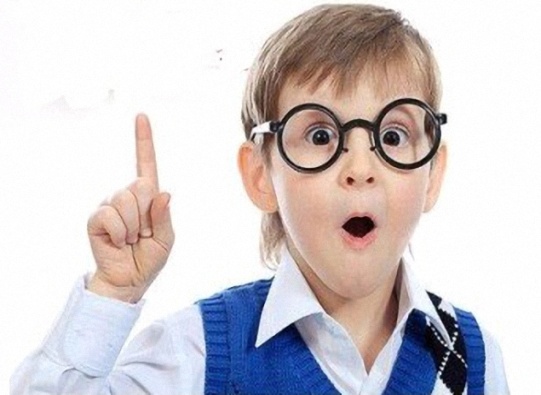 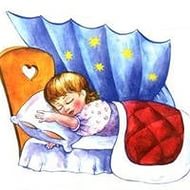 Человек не может по настоящему  усовершенствоваться, если не помогает усовершенствоваться другим.Творите сами. Как нет детей без воображения, так нет и педагога без творческих порывов. Творческих Вам успехов.
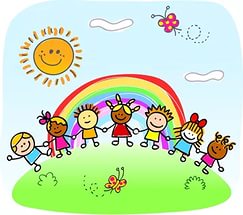 СПАСИБО  ЗА ВНИМАНИЕ !
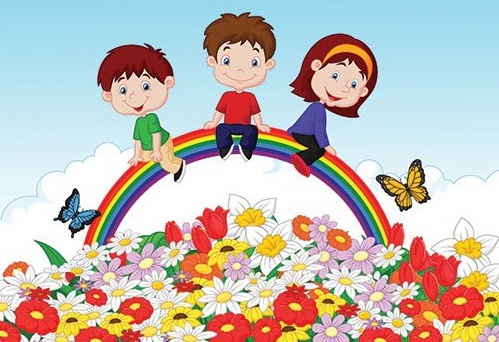